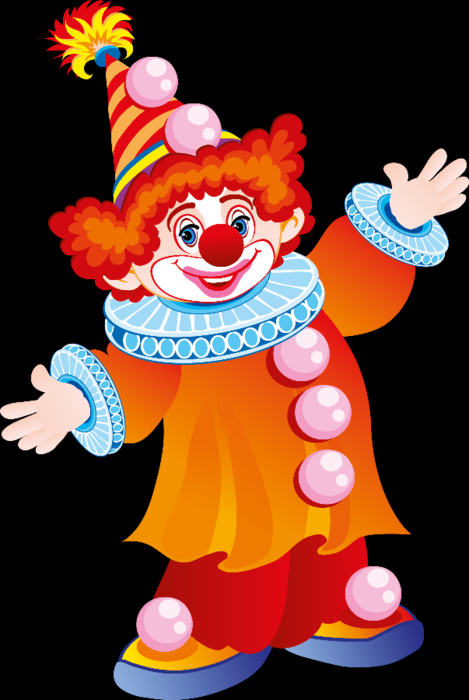 1 Апреля – День смеха!
Презентацию подготовила:
Воспитатель
 ГБДОУ детский сад №10
 Кировского района
 г.Санкт-Петербурга
Ильина Светлана Геннадьевна
День смеха
1 апреля
Дружно хохочут солнца лучи,
И ты вместе с ними похохочи!
Саша с Алёнкой любят смеяться,
С первым апреля им трудно расстаться.
Проснулся однажды Саша, потянулся и пошёл умываться. Вдруг смотрит: из зеркала ему улыбается рожица, нарисованная зубной пастой. Удивился мальчик. Вдруг в ванную что-то влетело. «Призраки?» — испугался Саша. Но это был просто воздушный шарик, который сдувался и поэтому летал. «Что же это значит?» «Ведь сегодня первое апреля! День смеха и шуток,— засмеялась Алёнка, которая уже с утра что-то затеяла.— Пойдём на улицу: там даже солнышко смеётся!»
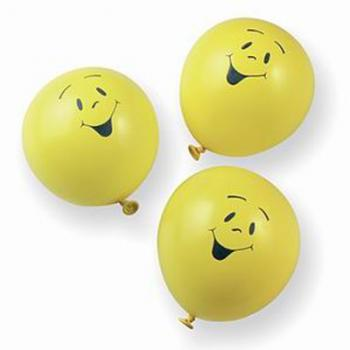 Первое апреля — очень необычный праздник. Но многие любят его. Именно в этот день можно шутить, разыгрывать друзей и даже родителей. Игнорировать этот праздник невозможно. Обязательно найдётся шутник. Поэтому будьте внимательны! Ведь даже самые серьёзные взрослые в этот день становятся детьми и увлекаются игрой.
Обычай веселиться, шутить и обманывать друг друга именно 1 апреля существует во многих странах. Кто-то 1 апреля называет Днём смеха, кто-то — Днём дурака. Итальянцы 1 апреля называют Днём болванов, шотландцы — Днём кукушек, а японцы — Днём кукол. В Украине и России День дурака пользуется огромной популярностью
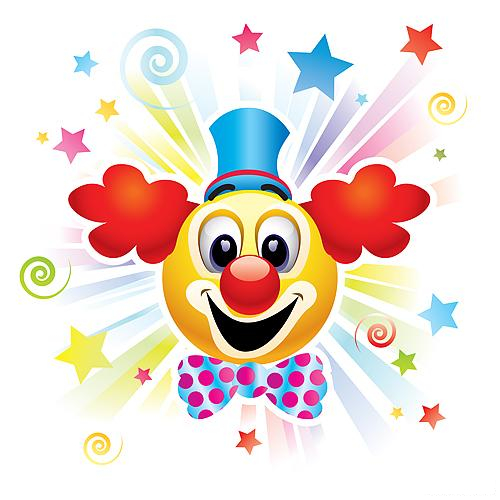 История возникновения праздника
Много лет назад Новый год праздновали весной. Самый весёлый праздник проходил как раз 1 апреля. Но вот французский король приказал праздновать Новый год 1 января. Многие подданные не послушались, потому что привыкли праздновать Тогда над ними начали смеяться, подшучивать и называть их «первоапрельскими дураками». А подарки дарили пустые — в большой упаковке обычно не было ничего или была какая-нибудь мелочь.
Такая же история произошла в Англии и Шотландии. А в другие страны, говорят, этот праздник пришёл под знакомым нам названием — День смеха.
Вторая история возникновения праздника
Ещё существует такая история. Жил император Константин. И были у него шуты, которые развлекали и успокаивали его. Однажды они ради шутки сказали императору, что могут управлять государством лучше любого царя. Ради смеха Константин на день отдал бразды правления государством одному из шутов. А шут издал приказ о том, чтобы этот день отныне и навсегда считался Днём глупости.
1 апреля не значится как праздник ни в одном календаре. В США его называют «праздником сердца, а не государства». Может, и правильно: говорят, люди, которые умеют смеяться, дольше будут оставаться молодыми и красивыми.
Древние шутки на 1 апреля
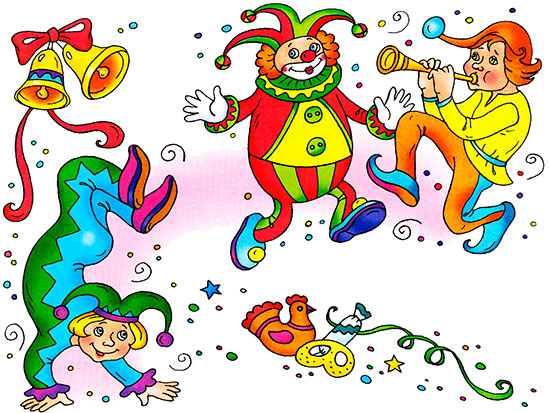 Наиболее популярной шуткой школьников всегда был лист бумаги, который цеплялся сзади с надписью «Жду пинка». А ещё почему-то всем нравится шутка: «У тебя вся спина белая!»
У немцев издавна существует обычай посылать кого-нибудь за тем, чего нельзя принести. Как в сказке: «Пойди туда, не знаю куда». Эта шутка называется «посылать кого-нибудь в апрель». «Дурака надо гонять, за три мили посылать» — считают немцы. Вот и посылают: то за комариным жиром, то за языком осла.
Англичане в этот день зашивают рукава свитеров своих родных, присылают друзьям посылки с верёвкой для завязывания ветра. Могут попросить найти в магазине полосатую краску или прямой крюк. Как ты думаешь, это возможно?
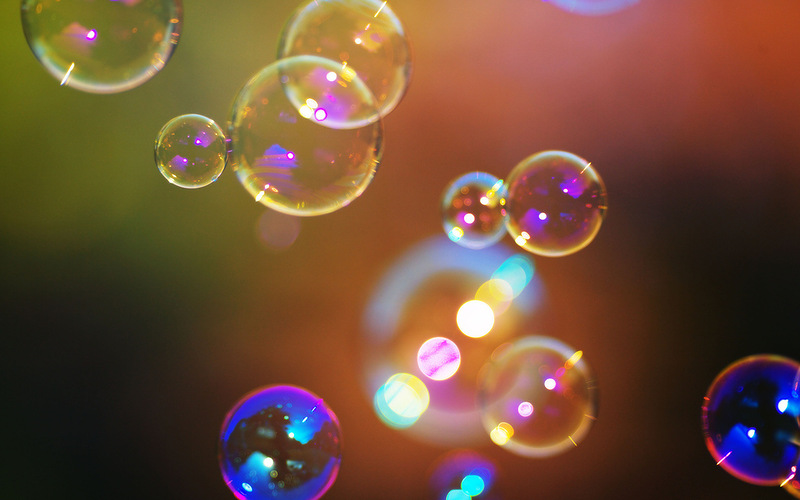 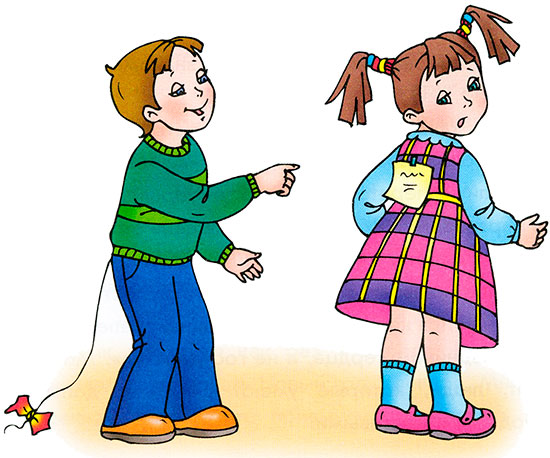 В День смеха принято разыгрывать друзей и знакомых. Это замечательный и весёлый обычай. Однако большинство людей в этот день более внимательны, поэтому подшутить над ними не так просто.
Традиции разных стран
У каждой страны есть свои традиции разыгрывать людей. В Финляндии издавна день смеха был очень популярен в деревнях. С утра родители отправляли детей к соседям за вещью, которой на самом деле не существует. Например, за «деревянными ножницами» или «расчёской для петушиного хвоста». Дети приходили к соседям. Те, в свою очередь, «вспоминали», что уже будто отдали этот инструмент кому-то другому. И ребёнок отправлялся в следующий двор... А в Америке из года в год 1 апреля на одну из улиц столицы выносят огромную чашу с мороженым. Вот только вкус у этого мороженого почему-то необычный — фасоли или кукурузы...
Когда-то изображение в телевизоре было чёрно-белым. Представь, как выглядели твои любимые герои мультфильмов! И вот работник технического отдела единственного в то время телевизионного канала в Швеции 1 апреля попал в новости. Он сообщил, что наконец-то найден простой способ сделать телевидение цветным. Для этого надо было натянуть на телевизионный экран нейлоновые чулки. Сотни тысяч людей послушались его совета и напрасно старались увидеть хотя бы наименьшие признаки появления цветной картинки. Представь, сколько людей после этого называли друг друга «первоапрельскими дураками»!
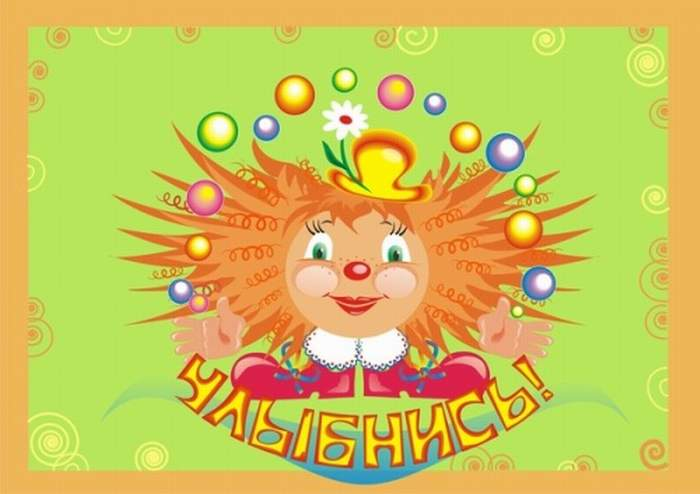 смешинки
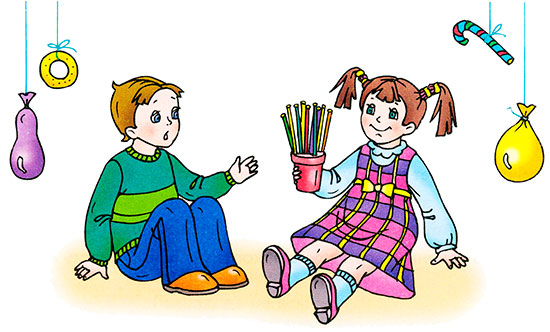 Зачем очки?
Бабушка читает книжку. Внук спрашивает:
— Бабушка, зачем ты надела очки?
— Потому что они увеличивают буквы, малыш.
— Тогда надень их, пожалуйста, когда будешь отрезать мне пирог
смешинки
Мама знает
Мама (сыну, который обыскивает комнату):
— Что ты там ищешь? Мальчик:
— Ничего.
— Тогда посмотри в той коробке, где конфеты.
Ну и что?
— Что ты делаешь, Маша? — спрашивает пятилетнюю девочку старшая сестра.
— Пишу письмо своей подружке Кате.
— Да неужели? Но ты же не умеешь писать.
— Ну и что,— отвечает Маша,— Катя совсем не умеет читать.
Бесконечные песни
Своеобразной шуткой славянского народа были бесконечные песни. Их можно рассказывать или петь много раз подряд, пока не надоест слушателям.
Жил-был царь
У царя был двор.
На дворе был кол.
На колу — мочало.
Начинай сначала! Жил-был царь...
(и дальше бесконечно).
Воробей
Послушайте, люди,
Сказка длинная будет!
Жил-был воробей,
Побил у бабы всех курей.
Воробьиха прилетала,
И у бабы всё узнала:
А кто побил вам всех курей?
Баба молвит: «Воробей!»
Ох, поймаю сорванца!
Начинать ли мне с конца?
Говорить так говорить:
Жил-был воробей...
(и         дальше бесконечно).
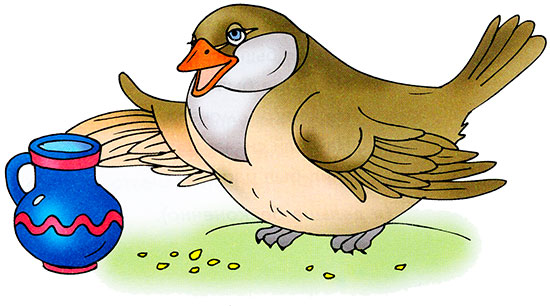